Multiplication and Division
CS 0447
Jarrett Billingsley
Announcements
labs 7 and 8 have been pushed back a week – they were honestly due a little too soon due to the way the lectures worked out this term
lab 3 will be re-submittable until the end of this week
now get ready to have your brains melt out of your ears!
CS447
2
Multiplication with an FSM
CS447
3
The techniques so far
last time we saw three different ways to multiply.
int product = 0;

for(int i = 0; i < A; i++) {
    product += B;
}
PP5
PP6
PP7
PP8
PP1
PP2
PP3
PP4
+
+
+
+
+
+
this parallel approach gave us a fast (logarithmic time) combinational circuit, but it requires a quadratic number of adders.
multiplication by repeated addition is basically a joke, but it does work. just… very, very slowly.
+
the third way is how we do multiplication on paper, and that strikes a nice balance between speed and size.
CS447
4
[Speaker Notes: multiplication by repeated addition is exponential in the number of bits (2n). so for 2 bits, it takes 4 steps; 4 bits takes 16 steps; 8 bits takes 256 steps; and so on. it’s actually not too bad for very small numbers, but beyond that it’s useless.
but it would require only a single 2n-bit adder to be implemented as a circuit, so… yay? but the same can be said for the grade school algorithm, so it doesn’t really win in any category.]
The grade school algorithm, analyzed
let’s revisit the grade school algorithm.
1011
 × 0101
   1011
  0000
 1011
0000
we iterate over the bits of the multiplier, right-to-left, and…
Multiplicand
Multiplier
we either add 0 to the product, or add the multiplicand, shifted left by an increasing distance.
0
     00
    000
this takes a linear number of steps in the number of bits. if you double the bits, you double the steps.
we also don’t need to keep the partial products around like we do on paper. we can add them onto the final product as soon as we compute them.
110111
CS447
5
The grade school algorithm, formalized
for(n bits in multiplier)
{
  if((multiplier & 1) != 0)
    product += multiplicand
  multiplicand <<= 1
  multiplier >>= 1
}
+1011
+   0
shifting the multiplier right has the effect of going right-to-left through the digits.
shifting the multiplicand left is what we do in the partial product rows.
is there a way to stop this loop early? (see the last iteration!)
+101100
+   0
CS447
6
[Speaker Notes: "multiplier & 1" is checking if the LSB is 1. (it masks off everything except the LSB.)
yes – we can actually stop as soon as multiplier == 0, because there will be no more non-zero partial products after that.]
Can you turn code into hardware? (yes)
if we change the loop condition a bit…
what can we use to make a decision? and how can we extract 1 bit?
what do we use to remember values over multiple steps?
while(multiplier != 0)
{
  if((multiplier & 1) != 0)
    product += multiplicand
  multiplicand <<= 1
  multiplier >>= 1
}
what is a loop, really?
how do we "stop" the loop?
do we really have to do the things inside the loop in order, like in software?
CS447
7
[Speaker Notes: - a loop is a sequence of actions over time.
- a MUX or write enable can be used to make the decision
- a splitter can be used to extract a bit
- registers are used to remember the values
- stop the loop by just… not changing any of the registers?
- and no, not necessarily; we can probably do some things in parallel. that's definitely tricky.]
A very common pattern
remember simple_counter.circ?
this could really be anything though. like… shifting?
this is a very simple FSM. every clock tick, it adds 1 to the value in the register.
D
Q
+
this is the hardware equivalent of "x = x + 1".
1
but we can reuse this pattern to come up with several parts of our multiplier.
CS447
8
So… what are we gonna need
we've got 3 variables: multiplicand, multiplier, and product
we need to shift one left, shift one right, and add to one of them
product += multiplicand
multiplicand <<= 1
+
D
D
D
Q
Q
Q
<<
product
1
1
multiplicand
hey, 3×3 and 5×7 work!
multiplier >>= 1
but 7×5 doesn't…
>>
that's cause it always adds the multiplicand to the product.
multiplier
CS447
9
"Conditional execution"
we have two conditions in the original algorithm:
if((multiplier & 1) != 0)
while(multiplier != 0)
we want everything to stop changing when multiplier == 0.
we can't stop the clock, but we can disable all the registers when this happens.
then, we only enable writing to the product when it's 1.
this means, "extract the multiplier's LSB."
see slow_mult_4x4.circ for the solution!
CS447
10
[Speaker Notes: I know I said "MUXes are your first choice for making choices" but in this case, write enables just happen to be… convenient-er
MUXes are better for “choosing a value” while write enables are better for “deciding when to do something”]
DivisionLike multiplication, but… not
CS447
11
If multiplication is repeated addition…
…is division repeated subtraction?
yes. it is.
in A ÷ B, the quotient (answer) is "how many times can you subtract B from A until you can't anymore?"
20 ÷ 3 =
6 R 2
what about
these lil guys?
how many subtractions would it take to calculate
1,000,000,000 ÷ 2?
CS447
12
That's not what you learned in school, was it
you learned something a tiiiiiny bit more complicated
0
4
R51
5
0
4÷77?
77
4209
42÷77?
=77×5
-385
420÷77!
oh, that's like 77×4
35
9
uhh…how many times?
like, 5-ish?
guess and check
=77×4
-308
51
wtf?
CS447
13
What's going on?
division is multiplication backwards. it's like parallel parking.
77
×
we're finding the partial products that add up to a total product
4
5
division goes left-to-right cause we can't know the smaller partial products until we know the larger ones
308
3850
and to make it even more interesting, there might be a remainder
4158
and then there's division by 0.
+R51
multiplication is multiplying polynomials. division is factoring polynomials.
4209
CS447
14
Another way of looking at it (animated)
let's say we want to do… idk, 696÷4
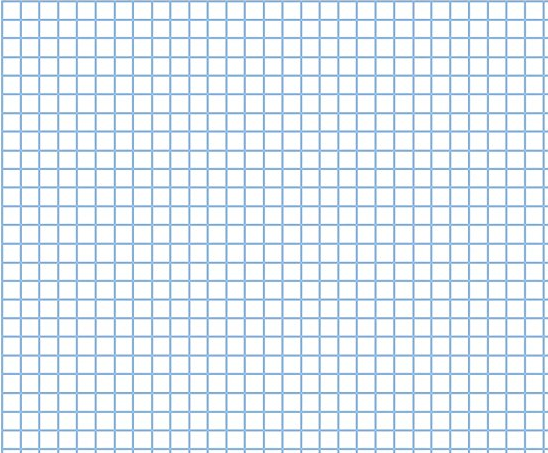 40
40
4
40
first we ask how many 400s fit
1
4
400
40
7
then how many 40s
4
4
40
then how many 4s
4
so we're saving time by doing groups of subtractions from biggest to smallest.
40
40
CS447
15
[Speaker Notes: - could we go smallest to biggest?
	- how would you tell how many 4s before you knew how many 400s and 40s?
	- (YOU CAN'T!)]
Thanks, tiny multiplication table. Thable.
at least multiplication in binary is easy, which simplifies division
0
1
1
R1
0
0
0
0
1100≤1?
1100≤10?
1100≤100?
1100
1001001
1100≤1001?
-1100
1100≤10010!
110
0
1
1100≤1100!
-1100
in binary, each step becomes a yes-no choice: does the divisor fit into the remainder?
0
1100≤1?
CS447
16
Divisor? Dividend? Remainder?
the divisor divides the dividend
the dividend is the number that is being divided
-1100
1100
1001001
the remainder is the number we're trying to fit the divisor into
110
this is the new remainder.
0
1
but really, when we subtract something, we are making the remainder smaller.
it starts off as the dividend…
CS447
17
[Speaker Notes: - the remainder isn't just a number you get at the end. it is the number that you start off with and chop parts off of.
	- it's the uncovered (white) part of the graph paper.
- the remainder went from 1001001 to 11001, and the next step will reduce it to 1.
- we usually don't drop more than 1 digit at a time… just to save some writing. but they are there.]
Finding partial products, biggest to smallest (animated)
essentially we're starting with the divisor shifted all the way left, and sliding it right
0
1
1
R1
0
0
0
0
1100
1001001
11001
1
1100000000
so let's ALGORITHM-IZE IT
CS447
18
noitacilpitluM
let's do 11 ÷ 5.
divisor <<= n (bits in dividend)
remainder = dividend
quot = 0
for(n bits in dividend) {
 divisor >>= 1
 if(divisor > remainder) {
  quot <<= 1;
 } else {
  remainder -= divisor
  quot = (quot << 1) | 1;
 }
}
-1010
CS447
19
[Speaker Notes: - 11 ÷ 5 is indeed 2R1.]
Fast…. division? Or not?
let's say we try to speed up division like multiplication.
what's the difference between addition and subtraction?
1011÷101 =
subtraction is not commutative or associative.
= 0
1011÷101000
= 0
you are not free to reorder the subtractions!
1011÷10100
= 1 R 1
1011÷1010
= 1 R 110??
1011÷101
we cannot know the answer to this step…
…until we know the answer to the previous one.
CS447
20
[Speaker Notes: - the right answer is 102 R 1 (11 ÷ 5 = 2 R 1)]
Division is fundamentally slower
each step depends on the previous one.
we cannot split it up into subproblems like with multiplication.
the only way to make division slightly faster is to guess.
SRT Division is a way of predicting quotient bits based on the next few bits of the dividend and divisor
but it can make mistakes and they have to be corrected
it is still a linear time algorithm, just with a smaller constant
the original Pentium CPU in 1994 messed this up
and Intel pretended everything was OK
and people got mad
and they had to recall millions of them
and Intel lost half a billion dollars
lol
CS447
21
Hardware division
multiplication and division actually have a lot in common.
divisor <<= n (bits in dividend)
remainder = dividend
quot = 0
for(n bits in dividend) {
 divisor >>= 1
 if(divisor > remainder) {
  quot <<= 1;
 } else {
  remainder -= divisor
  quot = (quot << 1) | 1;
 }
}
another loop…
another if-else…
three variables…
subtraction and shifting…
CS447
22
Feels pretty familiar
we've got 3 variables (+1 for a loop counter)
we're doing 2 shifts and (maybe) a subtract on each loop
kindaaa…?
D
D
D
D
Q
Q
Q
Q
how do we "append a 0 or 1" to the quotient?
>>
<<
-
+
remainder
1
1
1
divisor
how do we know when to start and stop?
quotient
loop step
see div_4x4.circ!
CS447
23
[Speaker Notes: - "appending a 0 or 1" is just setting the low bit after shifting left]
Signed division
CS447
24
All roads lead to Rome… er, the Dividend
you know the rules for doing signed multiplication.
but how exactly do the rules work when you have two results?
the four values are related as:
Dividend = (Divisor × Quotient) + Remainder
mathematicians would expect the remainder to always be positive, so the last row would be 4 R 1!
check out https://en.wikipedia.org/wiki/Modulo_operation for this travesty
CS447
25
[Speaker Notes: - all these answers are correct, if you go by the relation formula.
- you'll notice that in school, they conveniently stopped using integer division with remainders right around the same time you learned signs…
	- HMMMMMMMMMMMMMMMM]
Whaaaaaaaaaaaaaaaat
no, really, it's not well-defined. there's no "right" answer.
watch out for this.
I think I never really ran into it because most of the time, when you're dealing with modulo, you're dealing with positive values
and most languages I had used did (-7 / 2) as -(7 / 2)
this is truncated division (rounds towards 0)
but then I tried it in Python and was totally confused
it uses flooring division (rounds towards -∞)
and mathematicians prefer Euclidean division (positive remainder)
remember how arithmetic right shift gave different answers than division for negative numbers?
in Java >> does flooring division but / does truncated division.
CS447
26